স্বাগতম
পরিচিতি
শিক্ষক পরিচিতিঃ
মোঃমনির হোসেন
বি.এস-সি, বি.এড
সিনিয়র শিক্ষক(গণিত )
ফজলুল হক মাধমিক বিদ্যালয়
পাঠ পরিচিতি
শ্রেণিঃ ৯ম 
পাঠঃ ত্রিকোণমিতিক
       অনুপাত 
বিশেষ পাঠঃ 9.১    
তারিখঃ১৩/০৩/২০
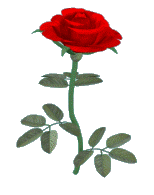 চিত্রগুলো লক্ষ্য কর
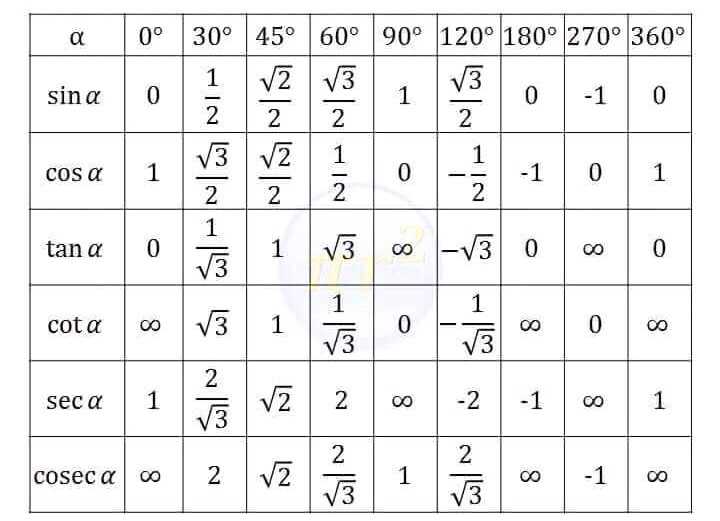 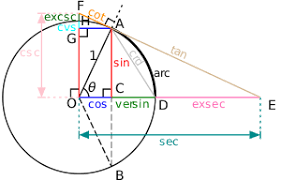 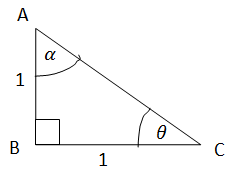 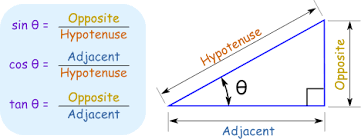 তাহলে আজকের পাঠ
ত্রিকোণমিতিক অনুপাত
শিখনফল
এই পাঠ শেষে শিক্ষার্থীরা-
১। m~ÿè †Kv‡Yi ত্রিকোণমিতিক অনুপাত বর্ণনা করতে পারবে। 
২। m~ÿè †Kv‡Yi ত্রিকোণমিতিক অনুপাতগুলোর মধ্যে পারস্পরিক সম্পর্ক নির্নয় করতে পারবে। 
৩। ত্রিকোণমিতিক অনুপাত গুলোর সূত্র প্রয়োগ করতে পারবে।
Y
P
X
O
M
Y
সুক্ষকোণের ত্রিকোণমিতিক অনুপাত ৬ টি
P
O
X
M
একক কাজ
দলীয় কাজ
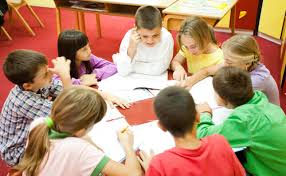 A
4
C
B
3
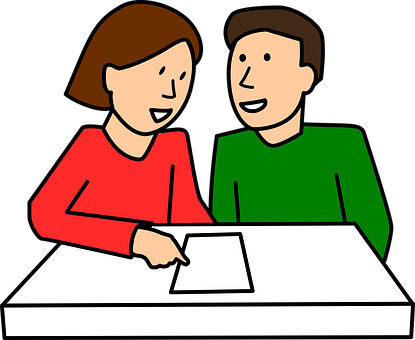 জোড়ায় কাজ
C
15
A
B
8
C
15
A
B
8
মূল্যায়ন
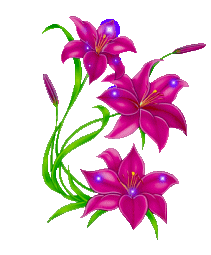 `
বাড়ীর কাজ
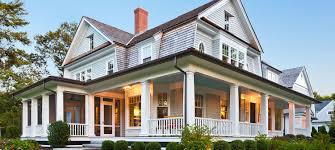 সবাইকে ধন্যবাদ